Teaching advanced automotive electronics with open-source microcontrollers
Ralph F. Tate
Associate Professor
Automotive Technology
Motivation and Objectives
Many automotive technology students struggle with understanding electronics
Vehicles rely heavily on microcontrollers
Play and learn!
Objectives:
Increase skills and knowledge through hands-on exercises 
Introduce students to coding
Motivate students to continue to explore!
What is a Microcontroller?
A small computer on a single integrated circuit (chip) 

Typically "embedded" inside a device that they are programmed to control 

A microcontroller is often small and low cost
www.mikroe.com/chapters/view/1
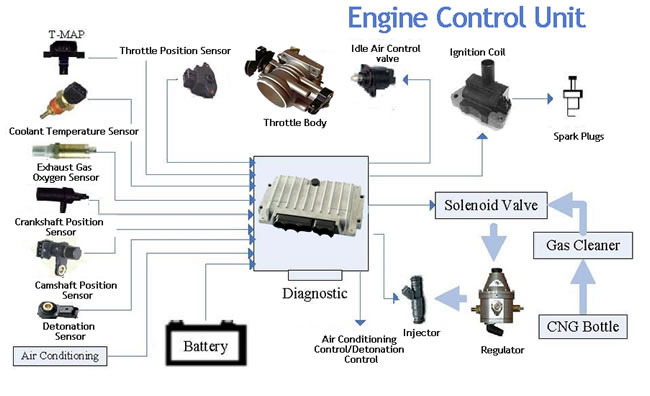 What is the Arduino?
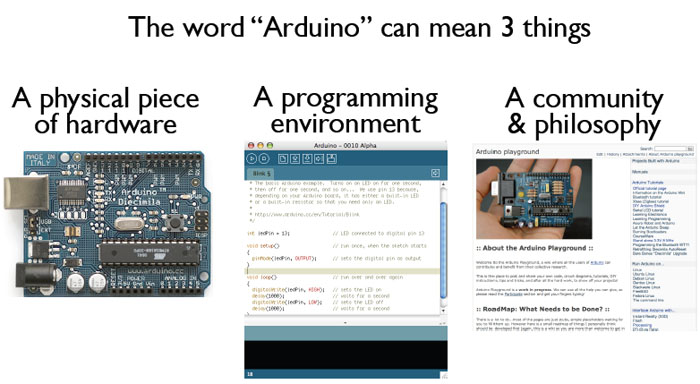 todbot.com/blog/bionicarduino
High-value, Low-cost Kits
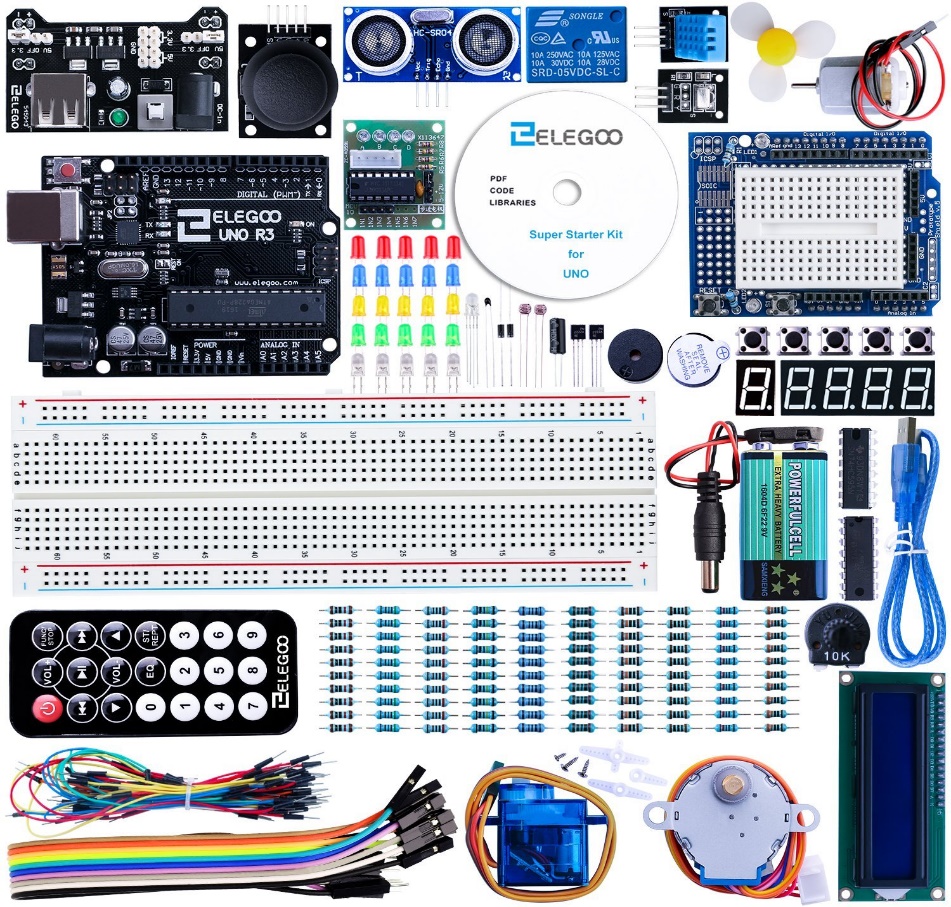 Includes numerous sensors, actuators, indicators, motors, etc.

Easily adaptable to many automotive technology applications.

Students can work independently (online)
Progressive Exercises
Wiring an electronic circuit from schematic
Evaluating/testing an electronic circuit
Controlling an electronic circuit
Troubleshooting an electronic circuit
Current utilization
Instructor-guided introduction to HW and SW 
Instructor-guided, student demo of basic sensor signal acquisition and display 
Student demo of solution to assigned problems (synthesis)
Example:  CAN bus data comm
Future Direction
Train faculty
Increase student involvement in Arduino Development Group
Develop exercises to demonstrate autonomous technology
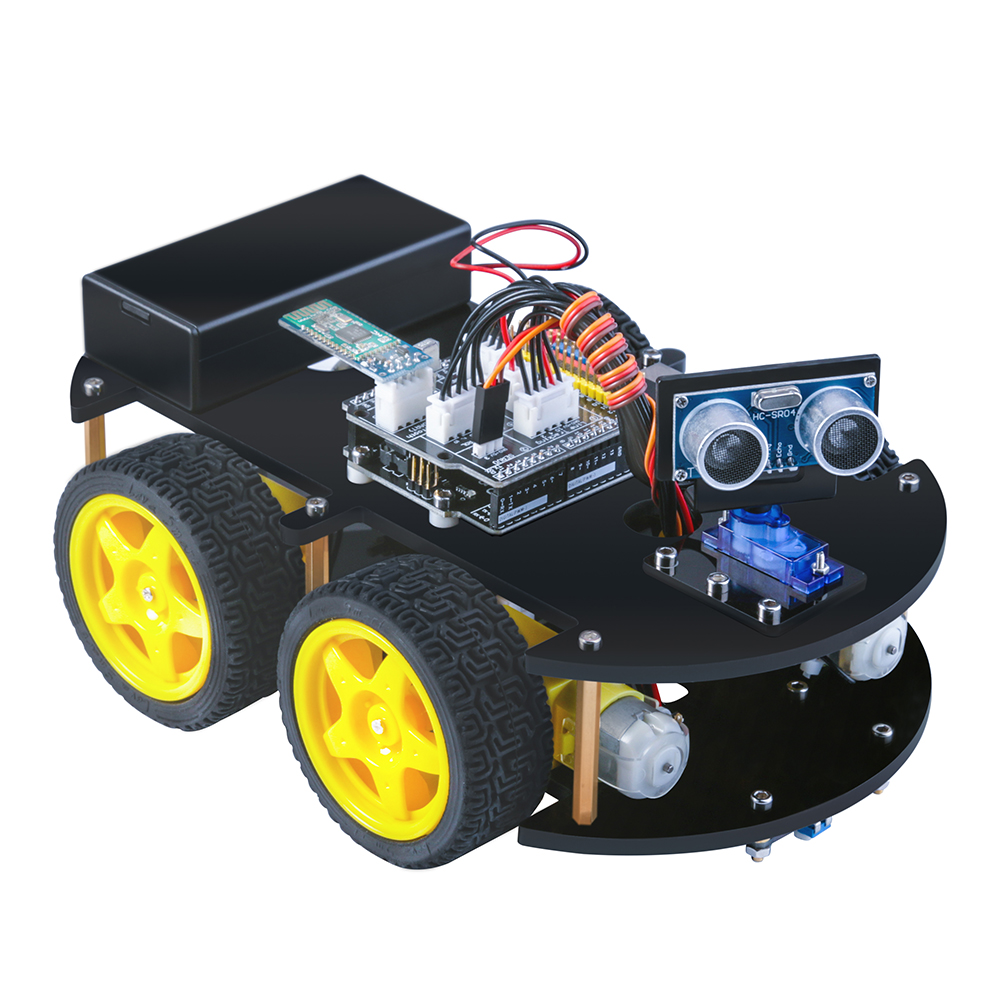